แก้ไขครั้งล่าสุดเมื่อวันที่ 30 ตุลาคม 2567
I/O Systems
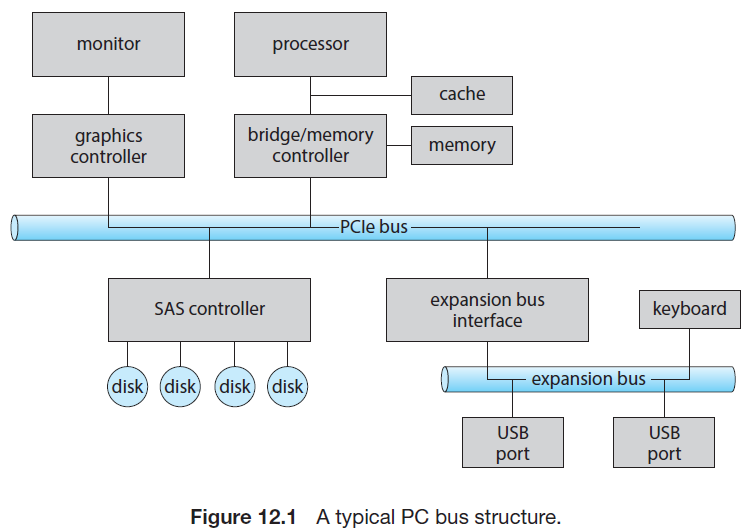 port / bus / controllerคืออะไร
PC ใช้ SATA
SAS = Serial Attached SCSISATA = Serial ATAATA = Advanced Technology Attachment
Port
The device communicates with the machine viaa connection point, or port - for example, a serial port.
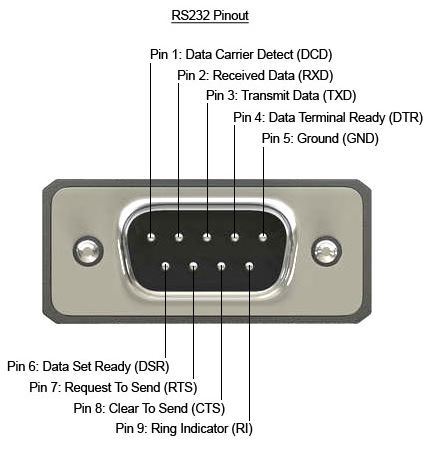 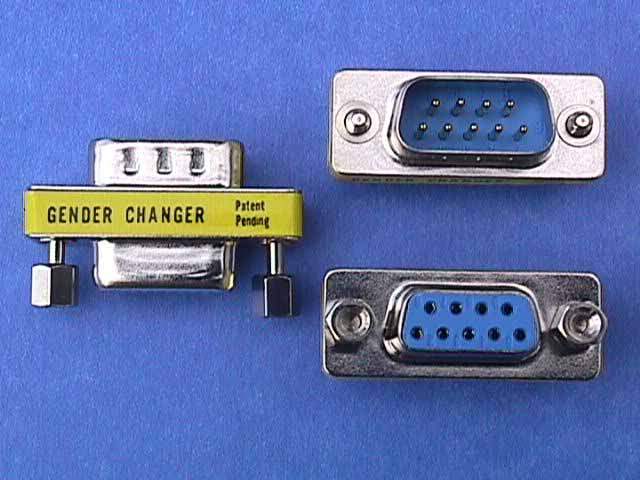 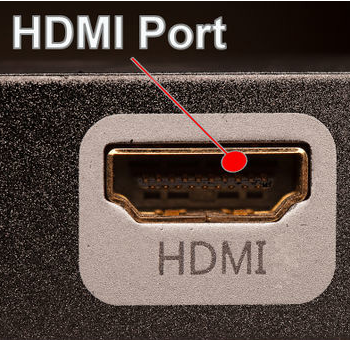 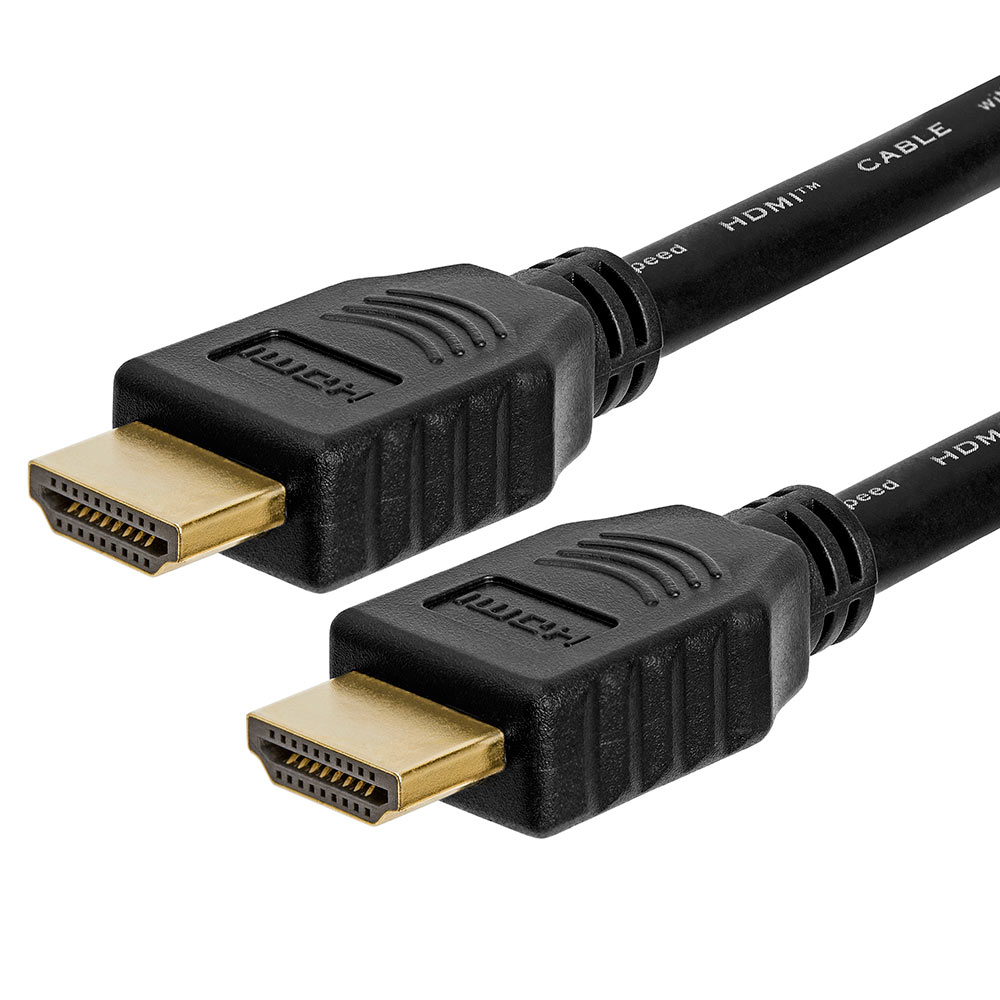 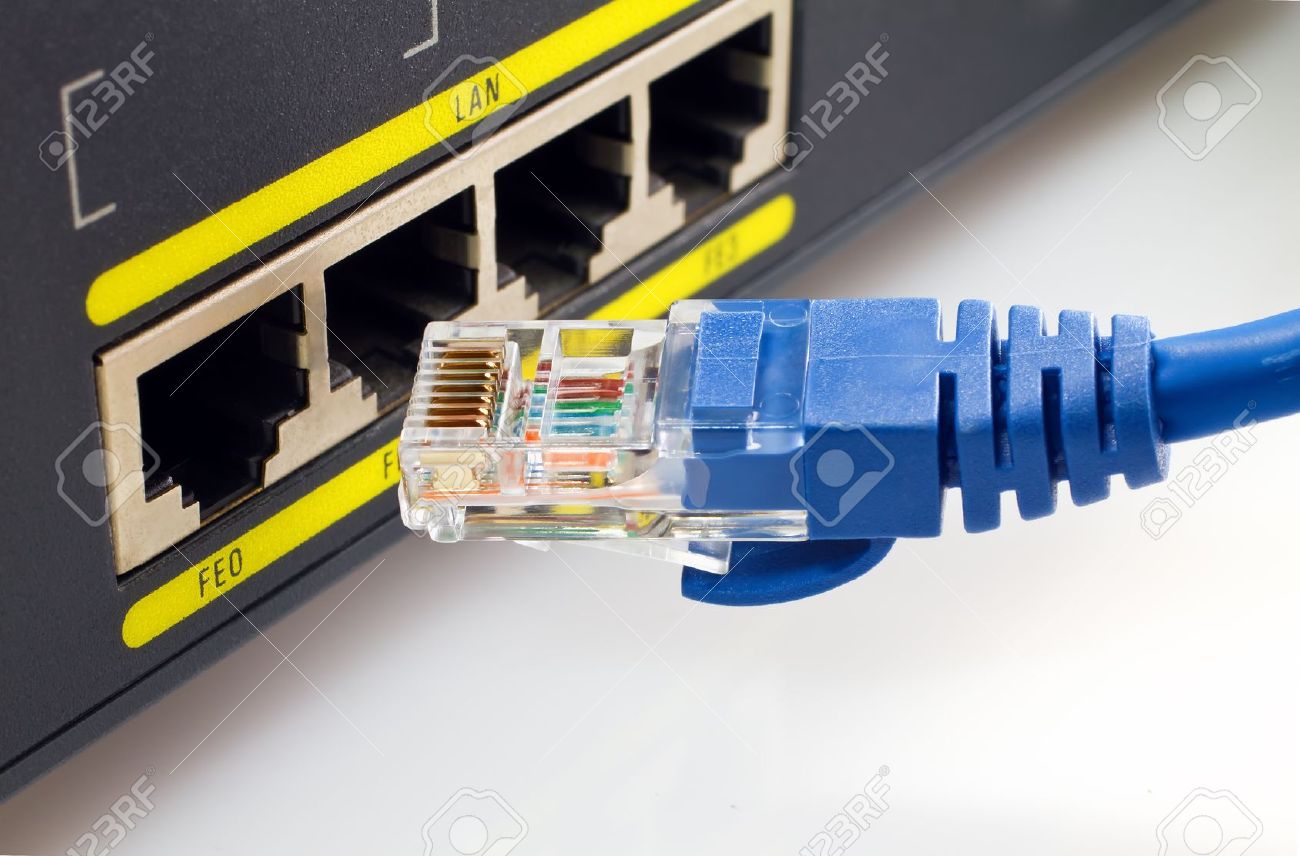 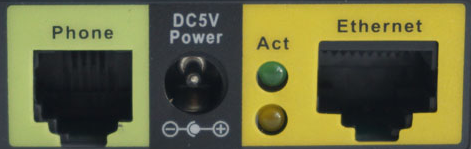 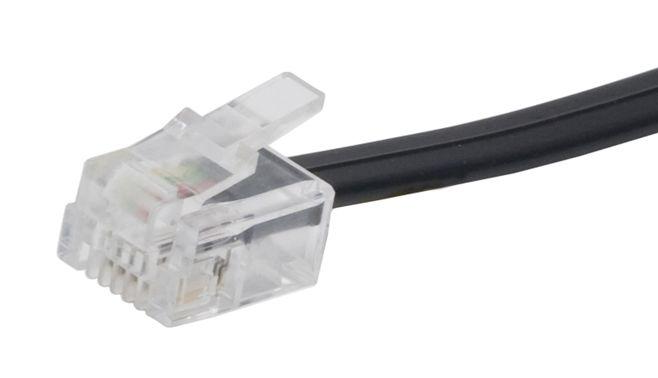 RJ11
สายโทรศัพท์
RJ45
สาย LAN
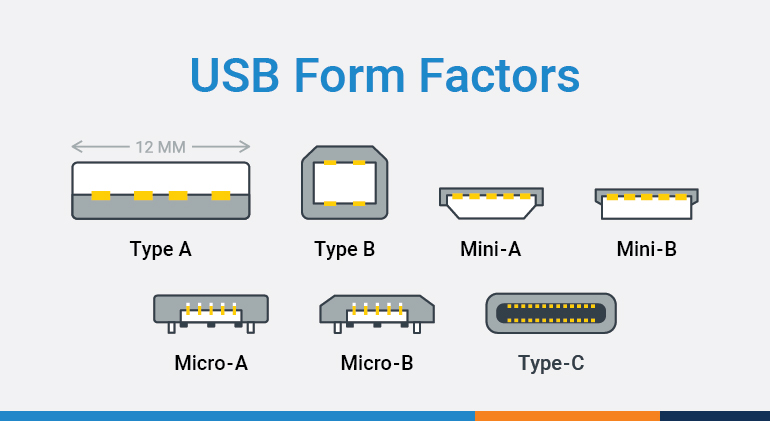 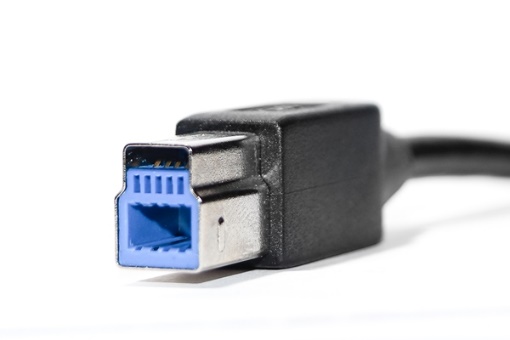 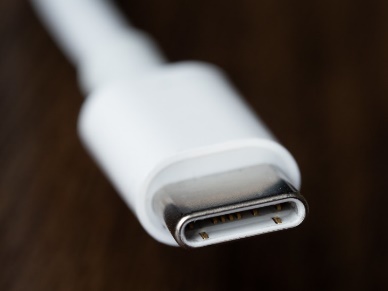 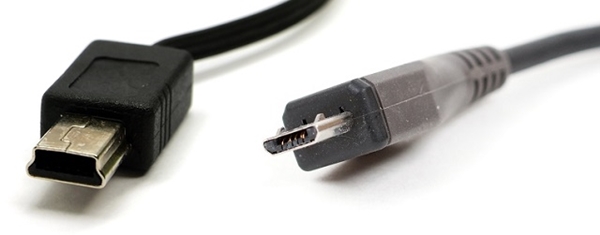 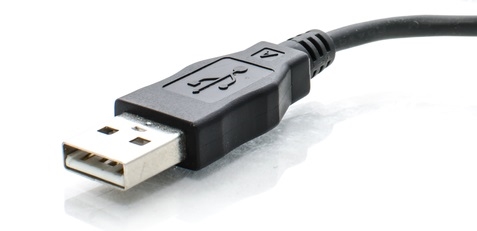 Type-B
Type-A
Type-C
Micro-B
Mini-B
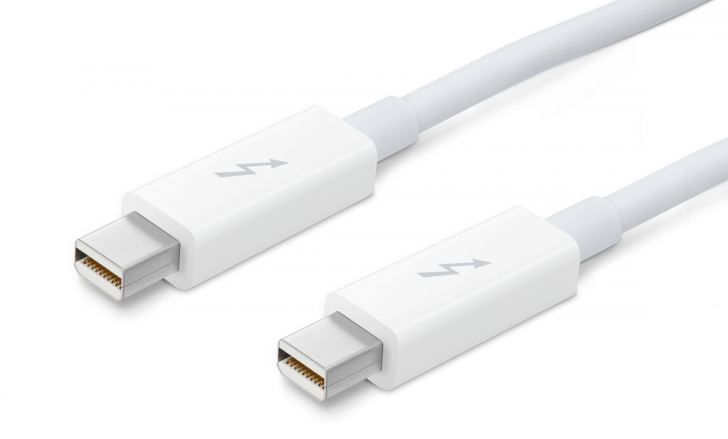 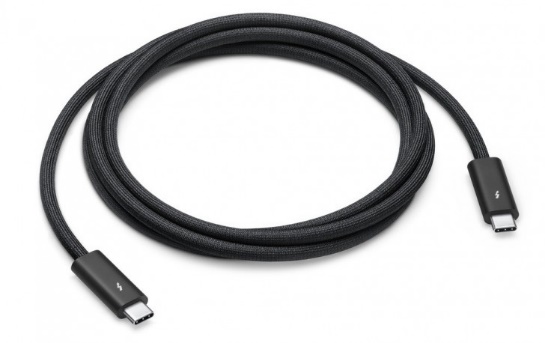 Thunderbolt 4 (40 Gbps/s)port เหมือน USB-C ทำงานร่วมกับ USB-C device ได้แต่เอา Thunderbolt device ไปต่อกับ USB-C port ไม่ได้
Thunderbolt 3 (40 Gbps/s)
พอร์ต Thunderbolt เดิมทีเป็นพอร์ตความเร็วสูงที่เกิดขึ้นในปี ค.ศ. 2011 (พ.ศ. 2554) จากความร่วมมือในการพัฒนาระหว่างบริษัท Apple และ Intel ทำให้ในช่วงแรกของการพัฒนา พอร์ต Thunderbolt จะมีให้ใช้แค่ในอุปกรณ์ของ Apple เท่านั้น
Bus
wires + protocol
A bus is a set of wires and a rigidly defined protocol that specifies a set of messages that can be sent on the wires.
PCI = Peripheral Component InterconnectPCIe = PCI express

Expansion bus สำหรับอุปกรณ์ที่ทำงานไม่เร็วมาก เช่น คีย์บอร์ด เมาส์ USB devices
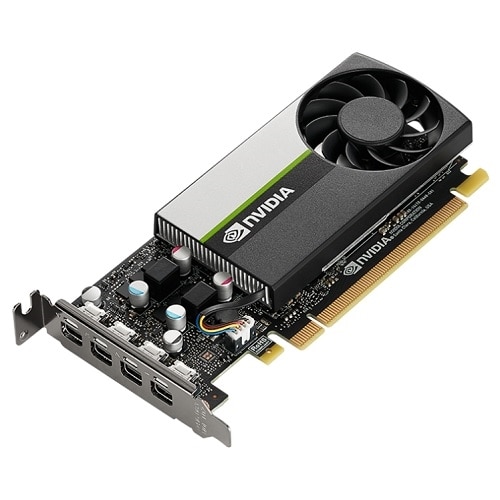 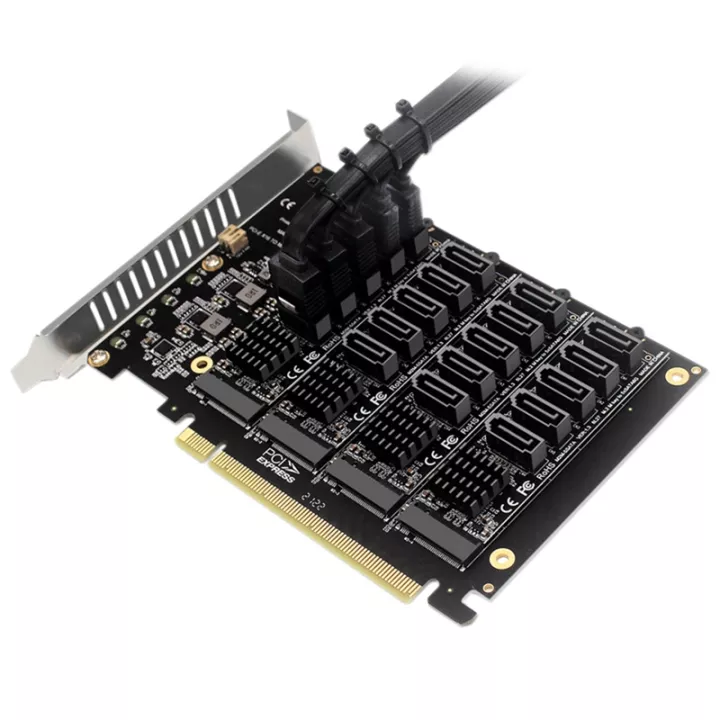 PCIe x16
PCIe x16
Graphic card
SATA card
PCI (Peripheral Component Interconnect) bus
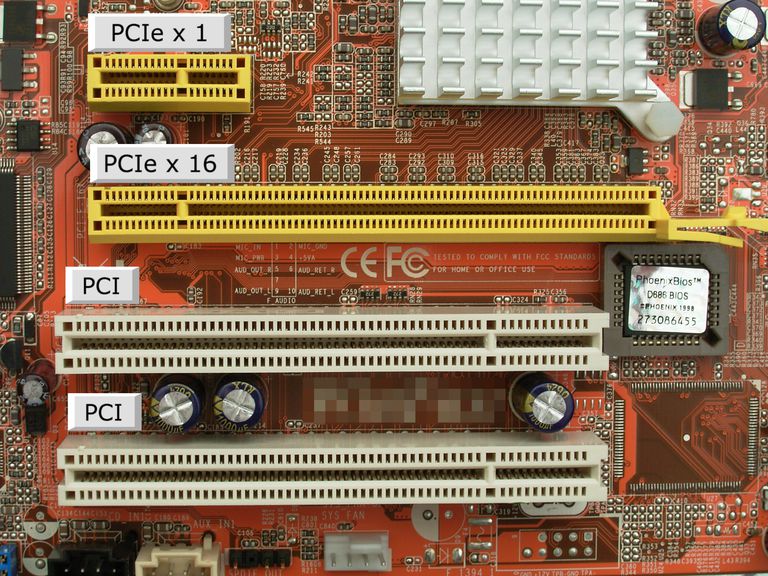 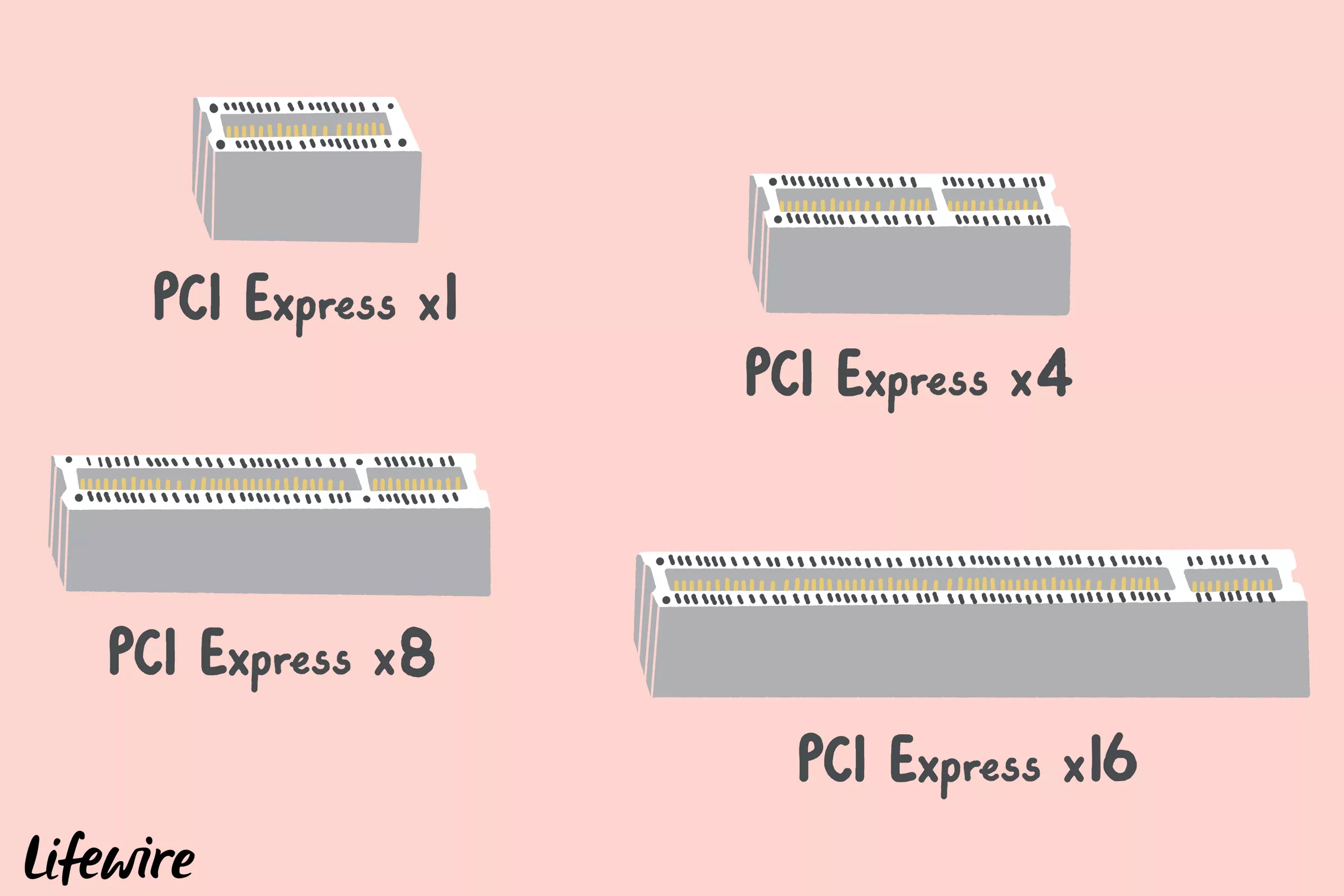 ปัจจุบันน่าจะเหลือแค่แบบ Express
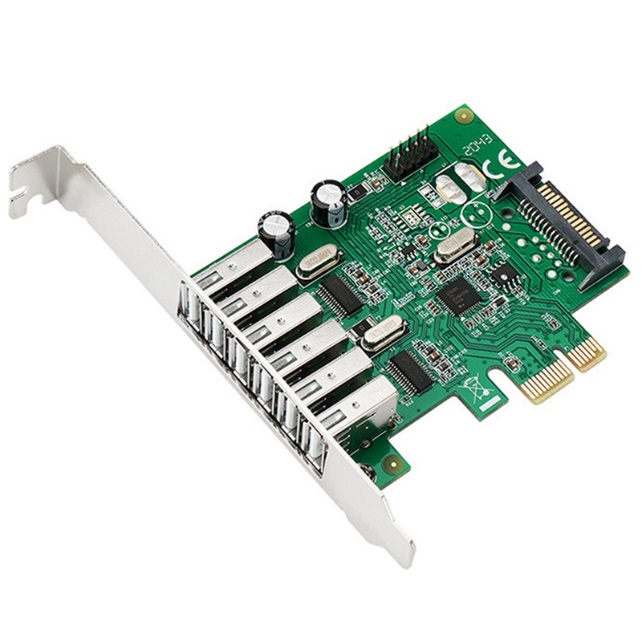 PCIe x 1
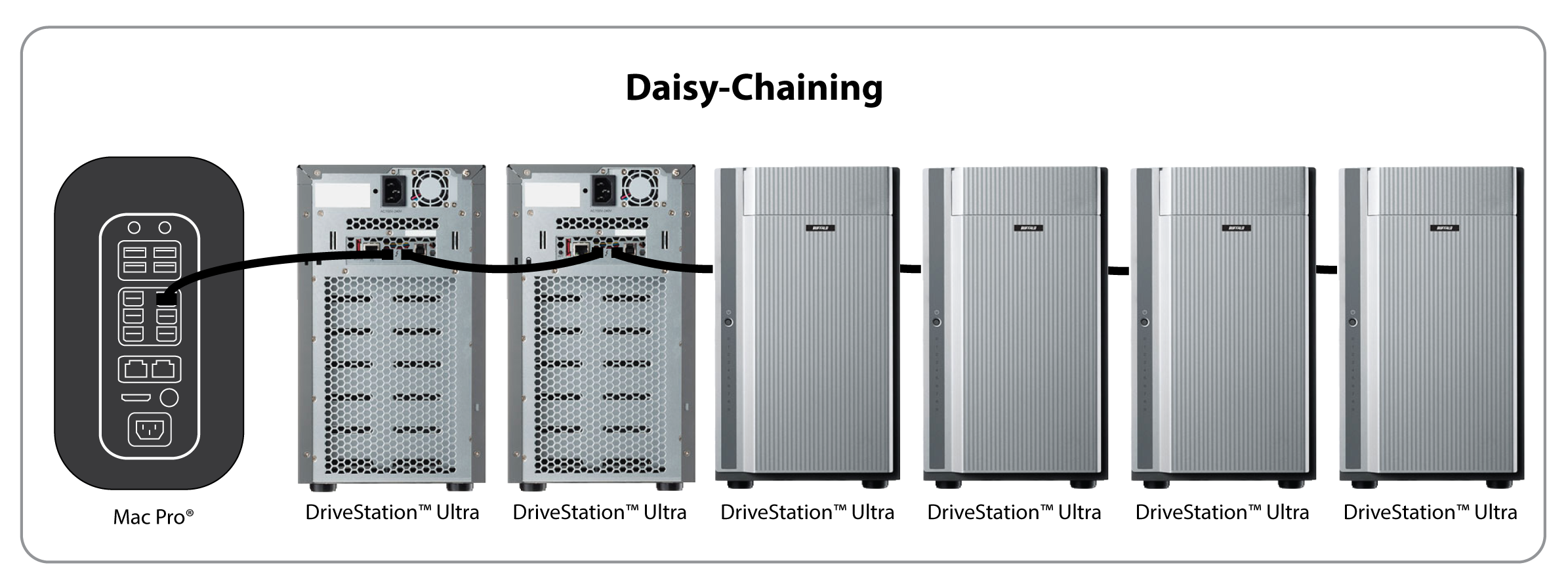 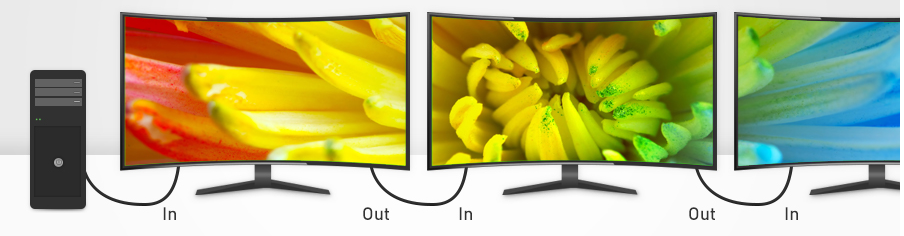 Controller
A controller is a collection of electronics that can operate a port, a bus, or a device.
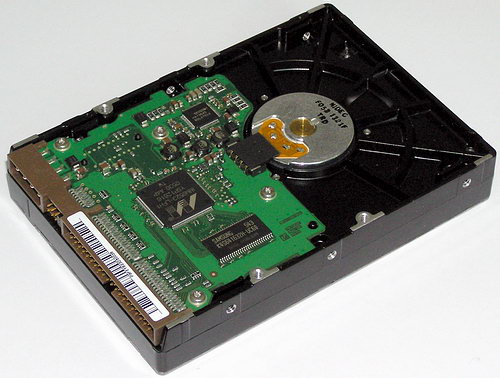 Controller
จะสื่อสารกับ controller ได้OS ต้องติดตั้ง device driver
SATA
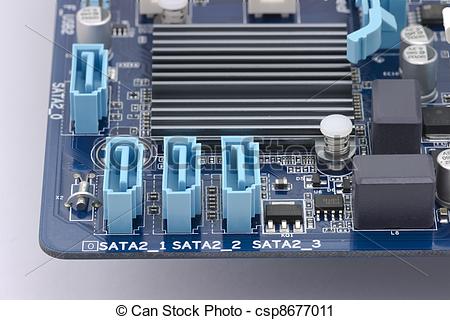 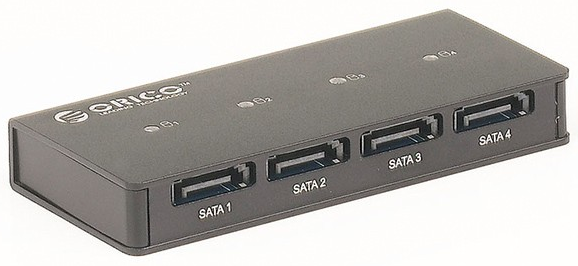 SATA Hub
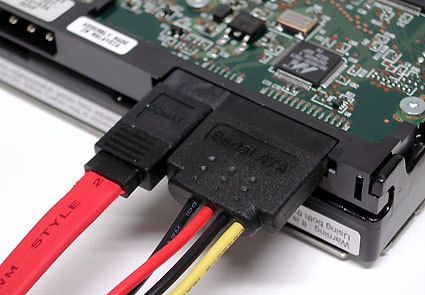 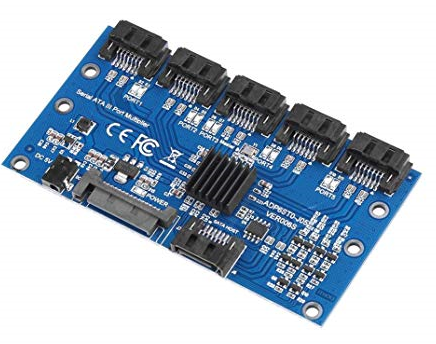 SATA Expansion          Card
data
power
power
data
SCSI
มีหลาย device บน bus ได้ ไม่ใช่แบบ point-to-point, เป็นแบบ parallel ไม่ใช่ serial
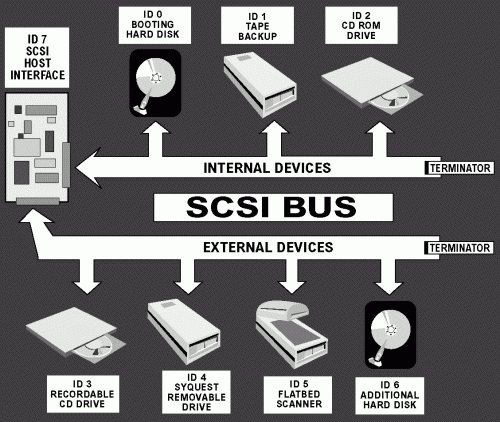 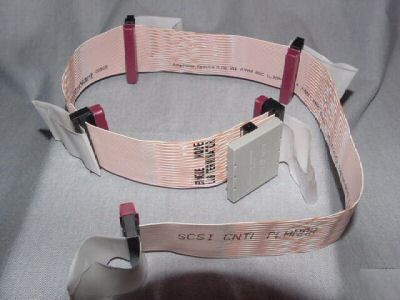 ไม่ต้องใช้ hub หรือ expansion card
https://www.pctechguide.com/interfaces/scsi-explained-with-pictures
SAS = Serial attached SCSI
a point-to-point serial protocol that moves data to and from computer-storage devices such as hard disk drives and tape drives. SAS replaces the older Parallel SCSI (Parallel Small Computer System Interface.
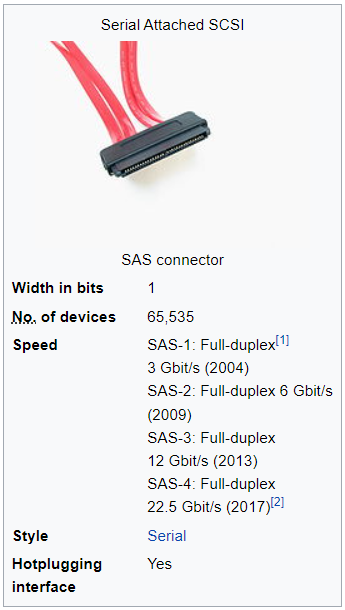 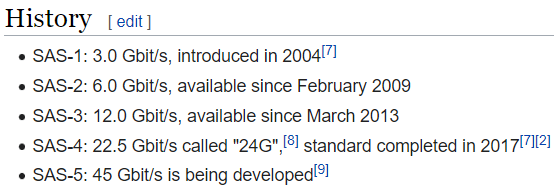 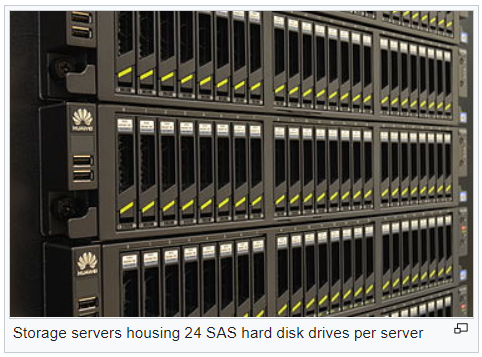 ใช้ expander
https://en.wikipedia.org/wiki/Serial_Attached_SCSI
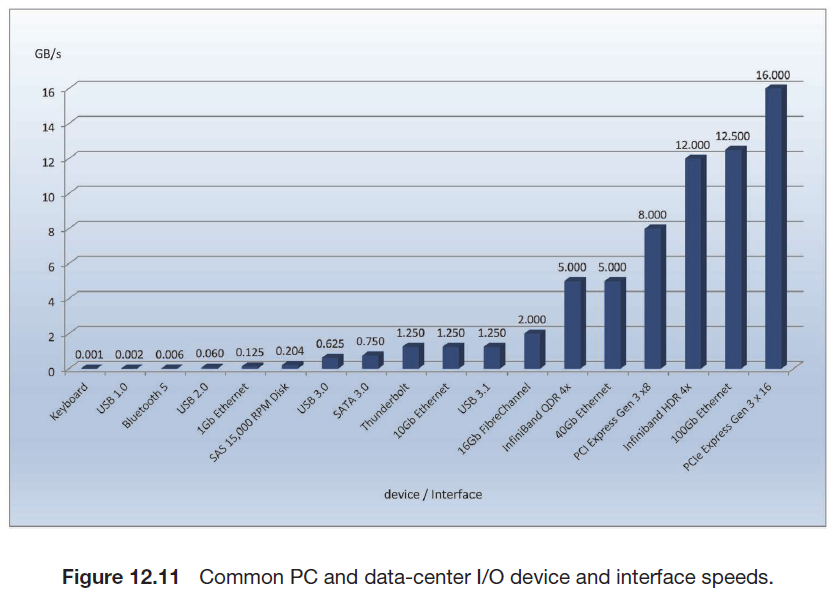 Giga bytes
Thunderbolt 5 GB/s
SAS2.8 GB/s
เลือกใช้ให้เหมาะสมกับปริมาณข้อมูลที่มี เช่น USB 3.0 ก็อปปี้ไฟล์ 10TB ใช้เวลา 4 ชั่วโมงครึ่ง
https://community.fs.com/article/10gbase-t-vs-sfp-which-one-is-the-best-option-for-10gbe-data-center-cabling.html
Synchronous / Asynchronous
Non-blocking
Blocking
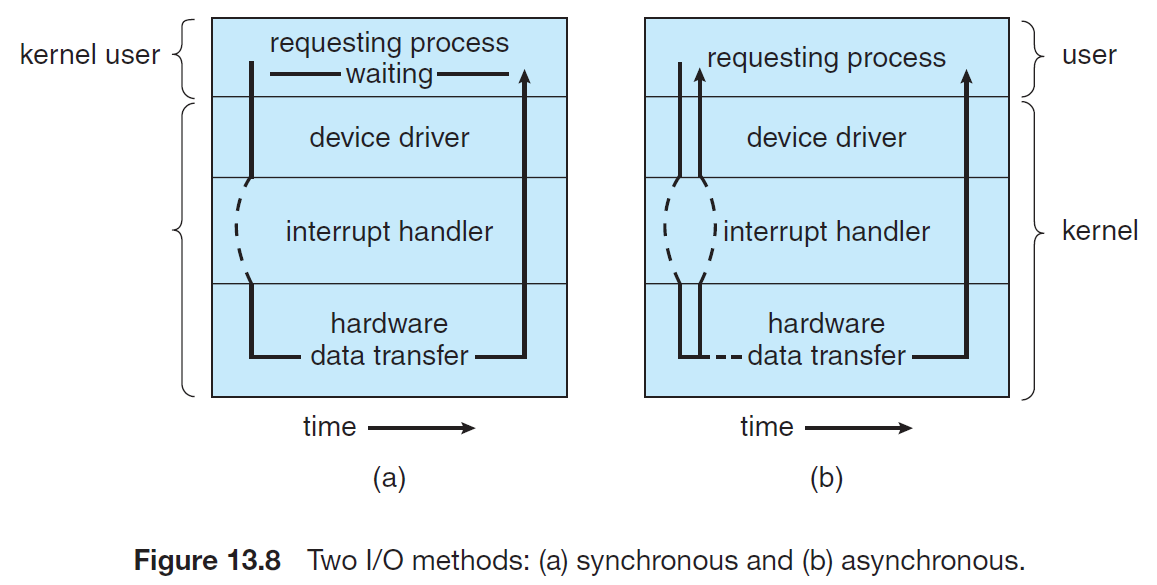 ไม่รอ ทำคำสั่งต่อไปเลย
รอ interrupt ไปด้วย
ข้ามเลเยอร์นี้ไป
ถ้า HW ทำงานเสร็จ ให้ interruptเพื่อบอกว่าเสร็จแล้ว
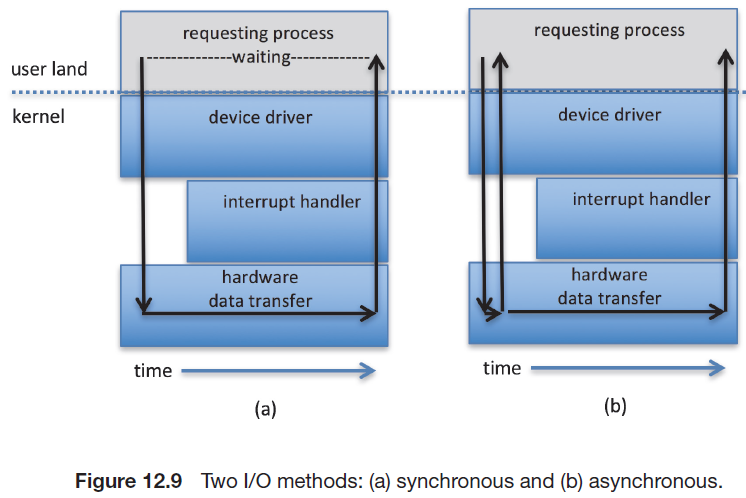 C# (IO-bound process, library มี asynchronous method ให้ใช้)
ไม่ต้องสร้าง thead
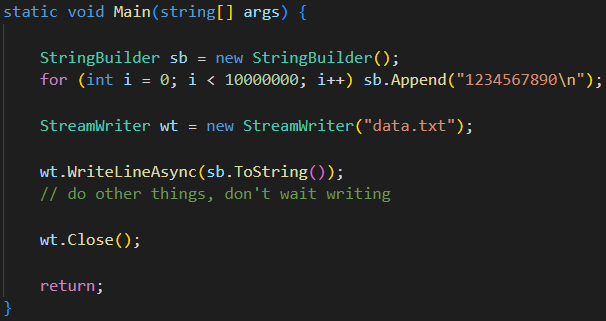 เกิด error เนื่องจาก Close() ก่อนที่ WriteLineAsync() จะทำงานเสร็จถ้าใส่ try ไว้ จะเห็นว่า Close() ไม่ได้ เพราะ write ยังไม่เสร็จ
Unhandled exception. System.InvalidOperationException: The stream is currently in use by a previous operation on the stream.
   at System.IO.StreamWriter.ThrowAsyncIOInProgress()
   at System.IO.StreamWriter.Dispose(Boolean disposing)
   at System.IO.StreamWriter.Close()
อ่านเพิ่มเติมเรื่อง promise, async/awaithttps://javascript.info/async-await
JavaScript (promise, then, catch)
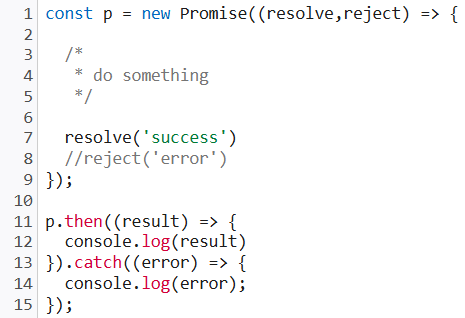 Task (thread)
JavaScript เป็น single-threaded environmentthreads จะต้องต่อคิวกันเพื่อรอใช้ CPU ถ้า threadข้างหน้า block เช่น ดาวน์โหลดไฟล์ใหญ่มาก threadข้างหลังที่อัปเดต UI จะไม่ได้ใช้ CPU ทำให้ UI ค้าง
เช่น ดาวน์โหลดแบบ async
เมื่อดาวน์โหลดเสร็จแล้วจะ interrupt ให้ทำ then / catch
อัปเดต UI
อัปเดต UI
https://developer.mozilla.org/en-US/docs/Web/JavaScript/Reference/Global_Objects/Promisehttps://developer.mozilla.org/en-US/docs/Web/JavaScript/Reference/Global_Objects/Promise/then
C# (CPU-bound process, แบ่งงานเป็น task ย่อยหลาย ๆ task เอง)
บน multi-threaded environmentasynchronous tasks จะถูกแปลงเป็น threads ให้อัตโนมัติ ไม่จำเป็นต้อง 1 ต่อ 1OS จะพิจารณาสร้าง threads จาก #cores และ workload ในขณะนั้น
Task (asynchronous)
Parameter (input)
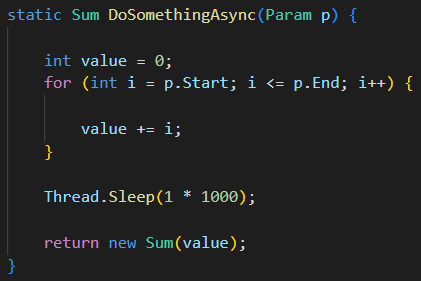 Result (output)
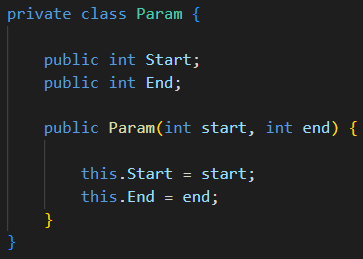 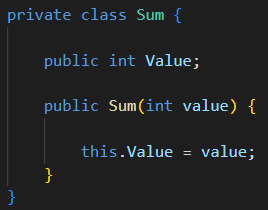 สมมติว่าใช้เวลา 1 วินาที
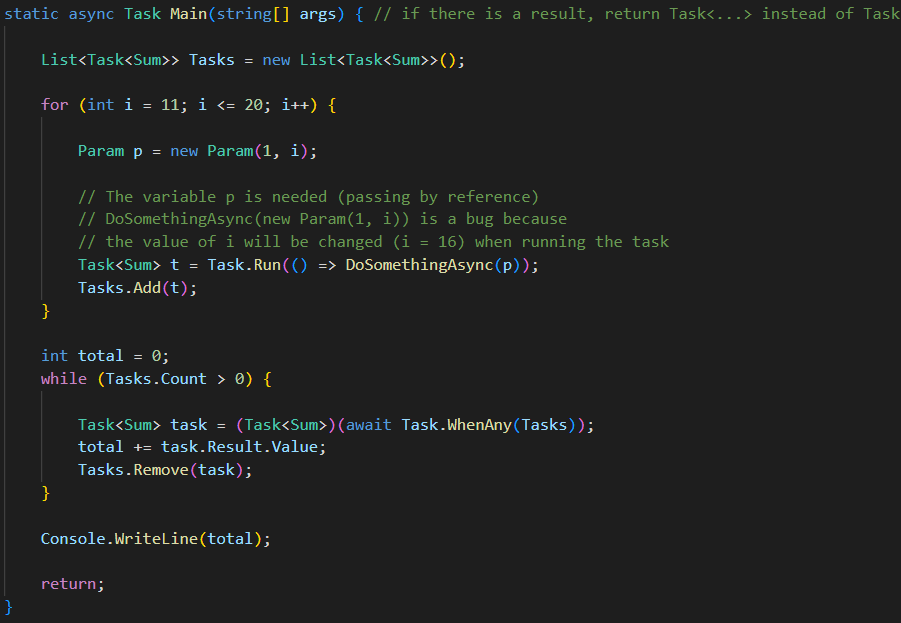 ถ้ามีการใช้ await ก็ต้องเติม async
สร้าง task มา 10 tasks แล้วไปทำงานอื่นต่อทันที (ถ้ามี) ไม่รอให้ tasks เสร็จ framework จะสร้าง thread ให้เอง
เก็บผลลัพธ์จากแต่ละ task มารวมกัน
ใช้เวลารัน 1 วินาทีเศษก็เสร็จ เพราะใช้ multi cores/threads
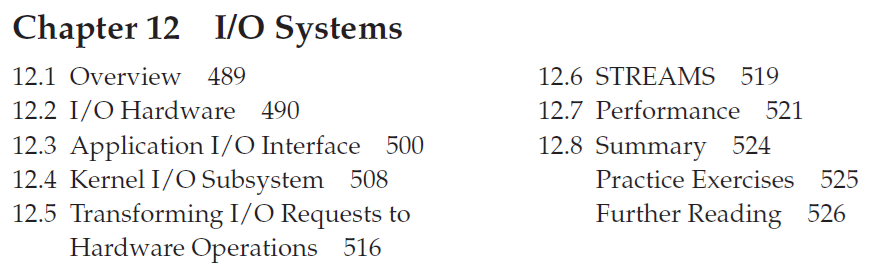